«Проблемы и направления автоматизации внешнего финансового контроля» 
Заместитель Председателя контрольно-счетной палаты Кемеровской области С.Л.Егорова
1
Новосибирск, ноябрь 2019 года
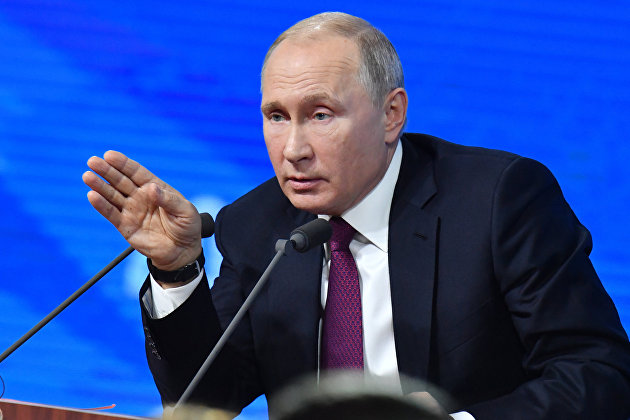 ... рутина не позволяет нам энергично двигаться вперед... (2018 год)
...опережающий темп роста производительности труда, прежде всего на основе новых технологий и цифровизации, формирование конкурентоспособных отраслей... (2019 год)
2
Новосибирск, ноябрь 2019 года
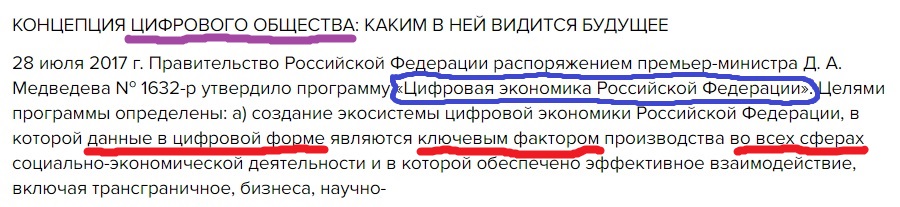 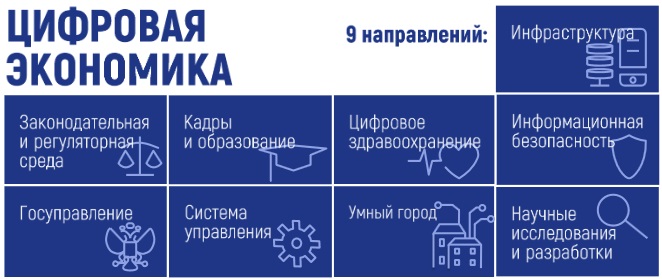 3
Новосибирск, ноябрь 2019 года
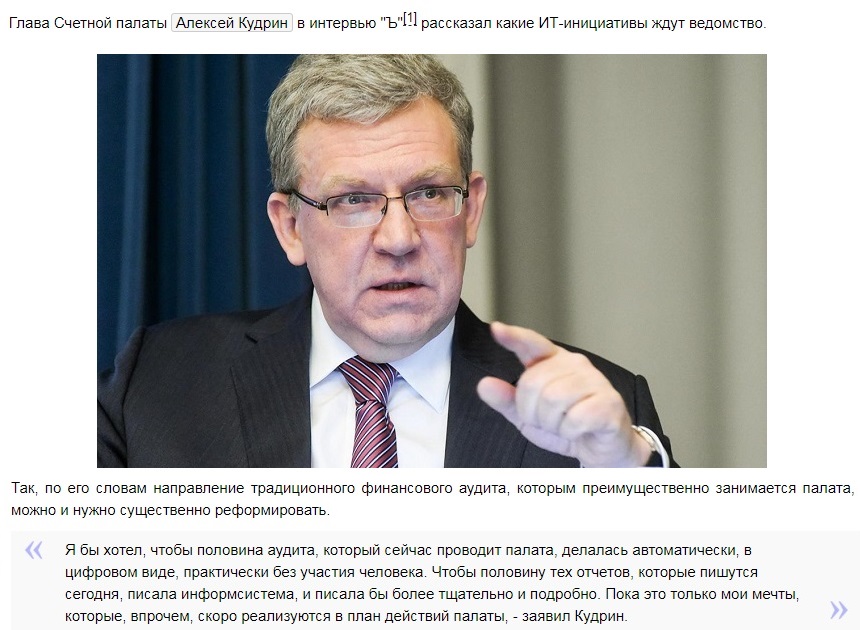 4
Новосибирск, ноябрь 2019 года
ПЕРВИЧНЫЕ ДОКУМЕНТЫ
КОНТРОЛЕР
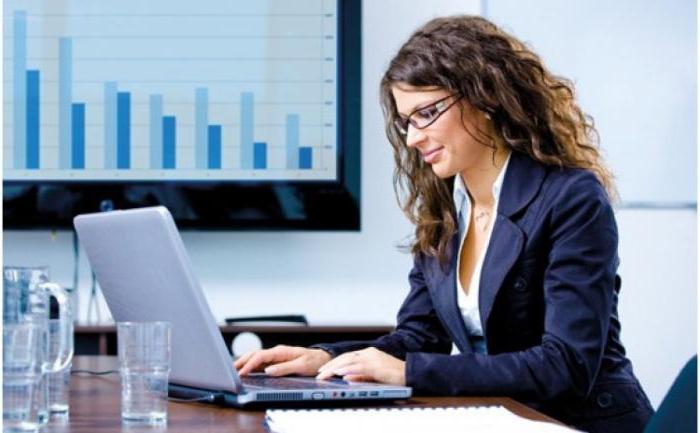 ОТЧЕТ, ЗАКЛЮЧЕНИЕ, ЭКСПЕРТИЗА
АКТЫ
ОТЧЕТ, ИНФОГРАФИКА
СТАТИСТИКА
ПРОГРАММА
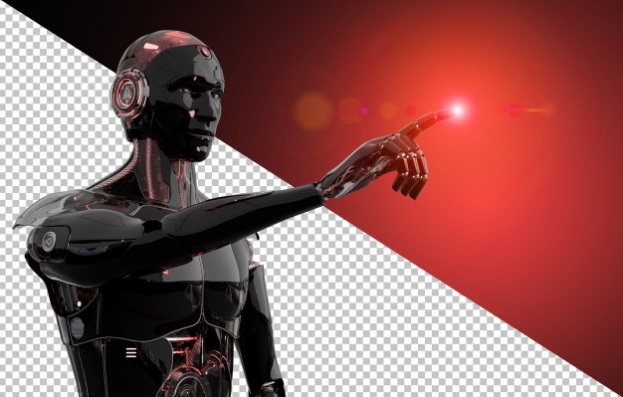 БАЗА ДАННЫХ
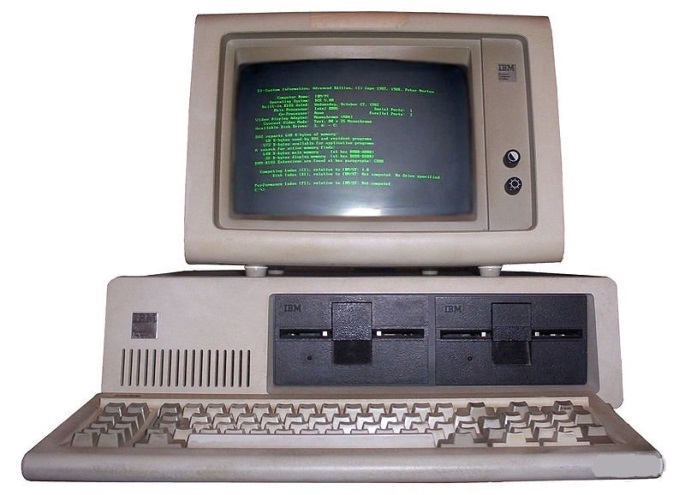 ПРОГНОЗ
АНАЛИТИКА
5
Новосибирск, ноябрь 2019 года
АНАЛИТИКА, ОТЧЕТЫ, РЕКОМЕНДАЦИИ
МЕДИЦИНА, ОБРАЗОВАНИЕ, СОЦЗАЩИТА
ОБЩЕСТВО
КОНТРОЛЬ
БЮДЖЕТ
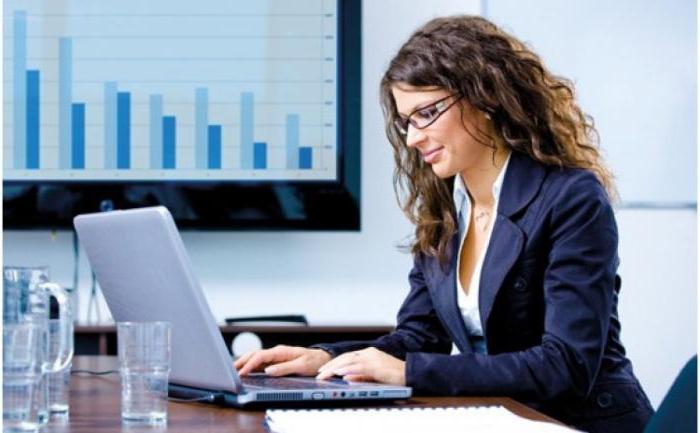 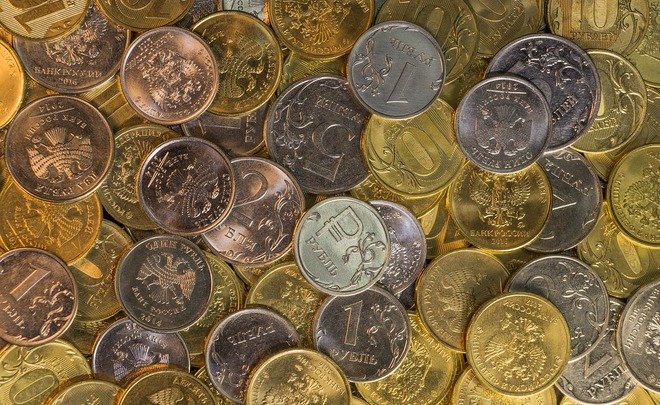 НАЛОГИ
ИНФОРМАЦИЯ
6
Новосибирск, ноябрь 2019 года
УЖЕ СЕГОДНЯ
БУКВАЛЬНО ВЧЕРА
ПЕРВИЧНЫЕ ДОКУМЕНТЫ
ОБЪЕКТ КОНТРОЛЯ
АКТ
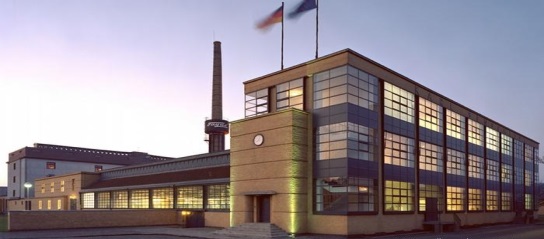 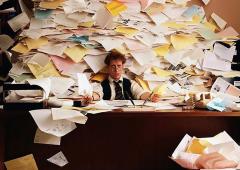 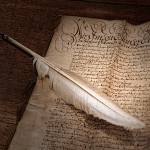 ФАЙЛЫ
БАЗА ДАННЫХ
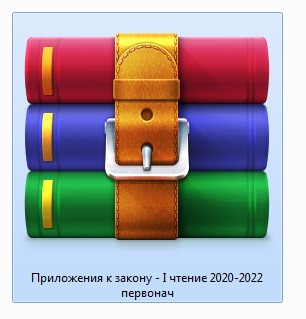 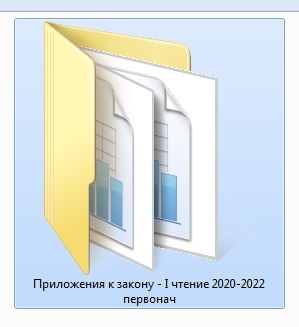 ОТЧЕТ
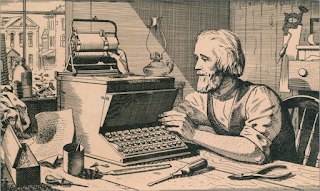 АРХИВ
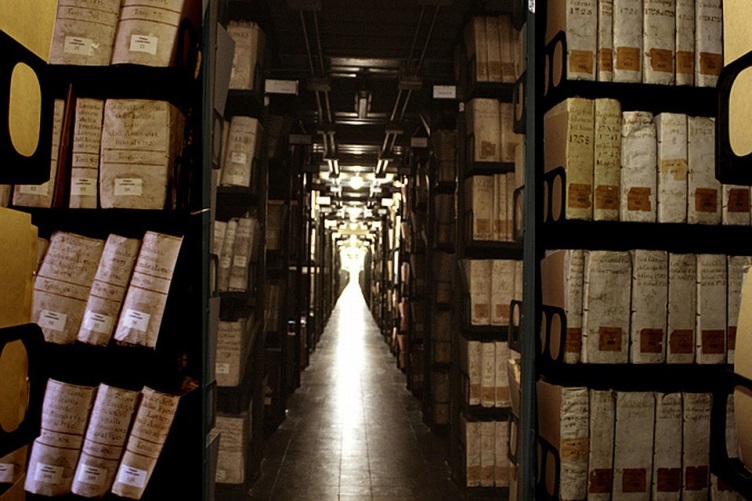 РЕПОЗИТОРИЙ
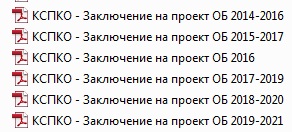 7
Новосибирск, ноябрь 2019 года
WAREHOUSE (РЕПОЗИТОРИЙ)
РАБОЧАЯ СТАНЦИЯ (WIN32)
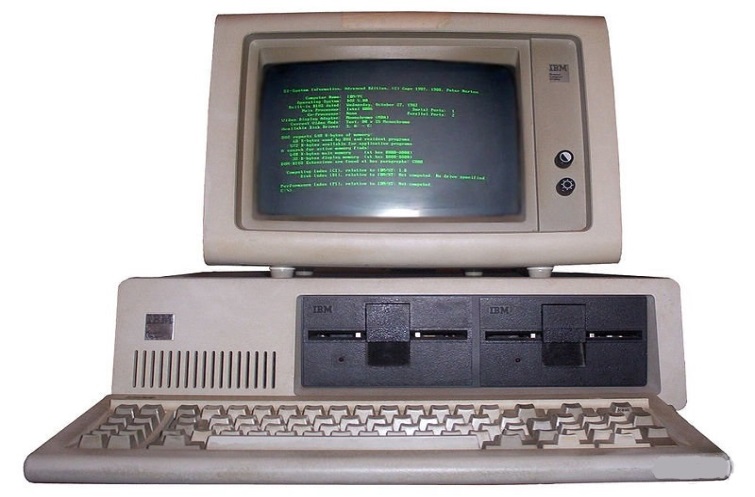 DEVELOPERS & TOOLS (ORACLE FORMS)
СУБД (СЕРВЕР)- ORACLE 11g R2 (WIN32)
КЛИЕНТ, PL/SQL, JAVA, ...
8
Новосибирск, ноябрь 2019 года
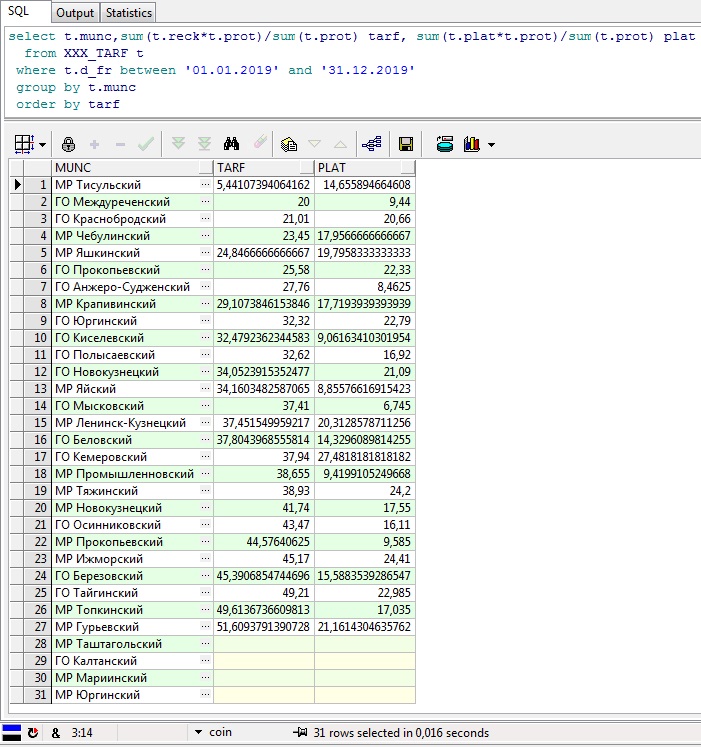 РЕПОЗИТОРИЙ
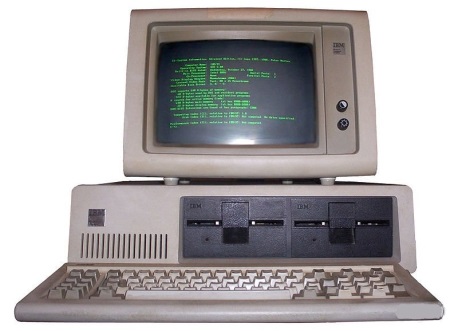 СЕРВЕР
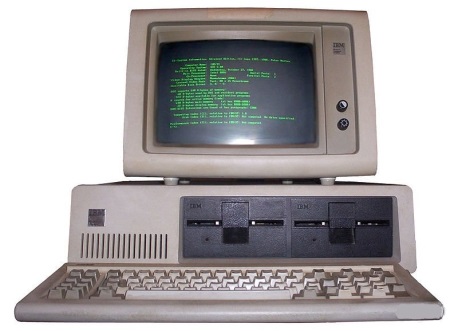 КЛИЕНТ
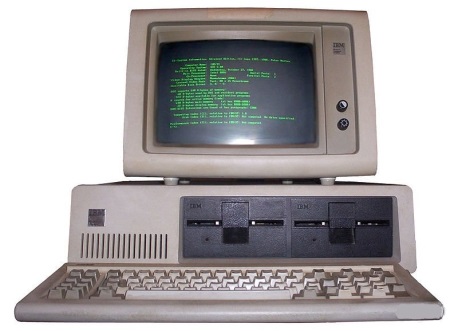 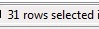 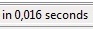 9
Новосибирск, ноябрь 2019 года
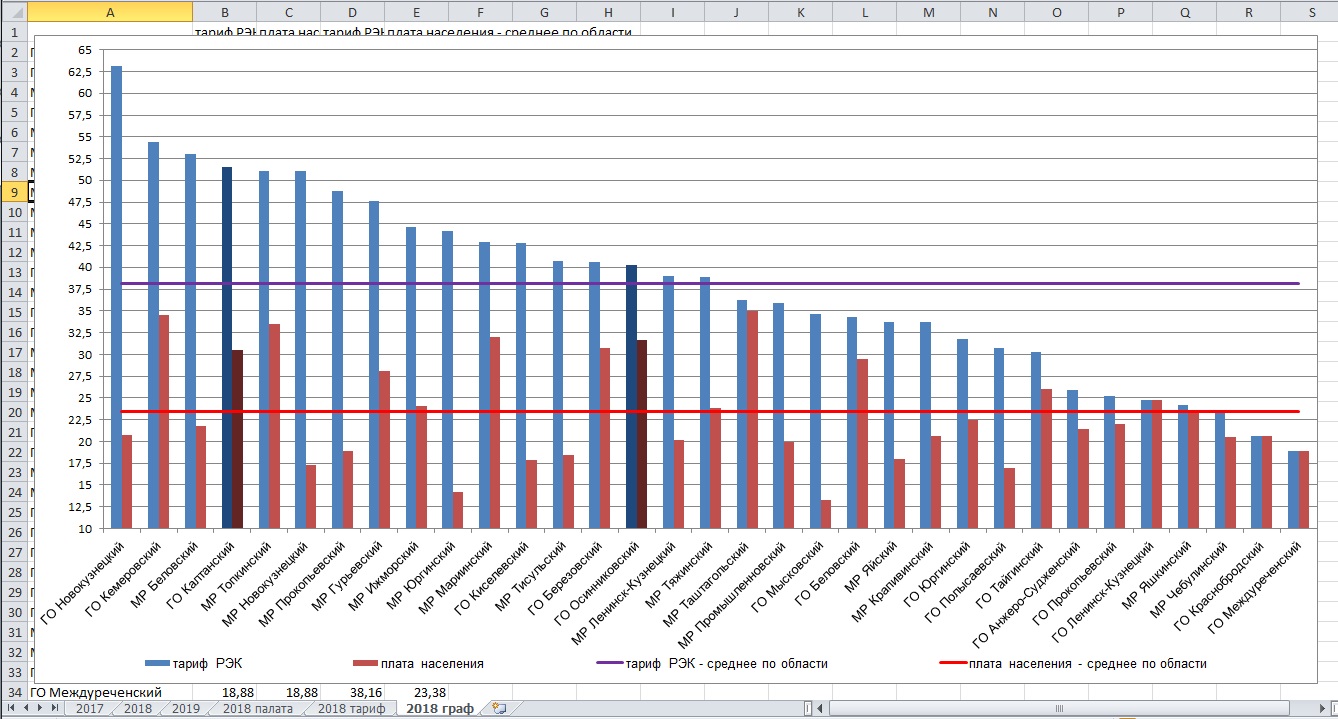 СЕРВЕР
КЛИЕНТ
MS EXCEL
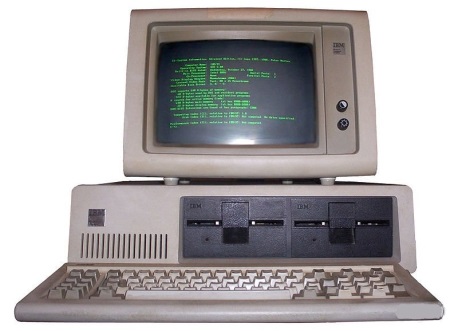 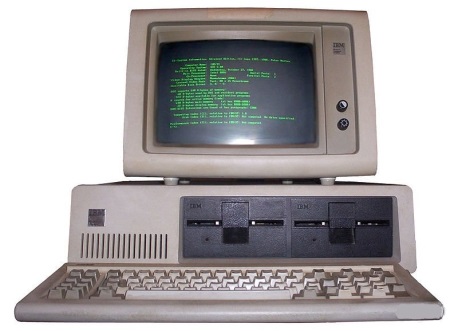 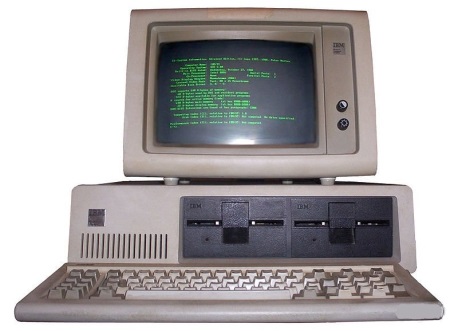 SQL ЗАПРОС
EXPORT
10
Новосибирск, ноябрь 2019 года
ПЛАНЫ НА БУДУЩЕЕ
НА СЕГОДНЯШНИЙ ДЕНЬ
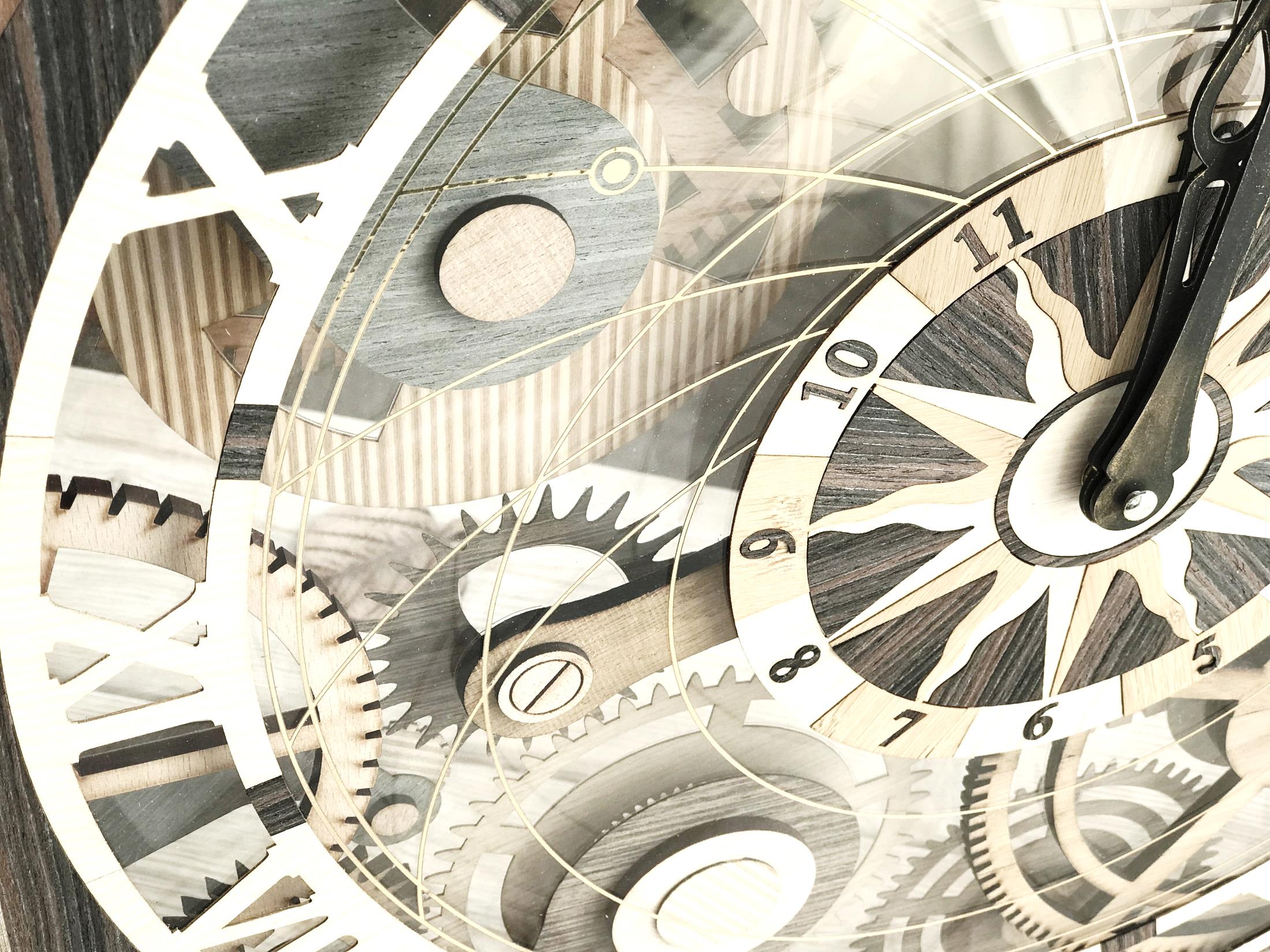 РЕПОЗИТОРИЙ
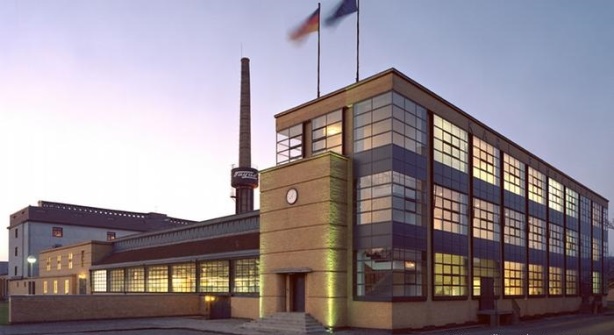 ОБЪЕКТ КОНТРОЛЯ
БАЗА ДАННЫХ
АНАЛИТИКА
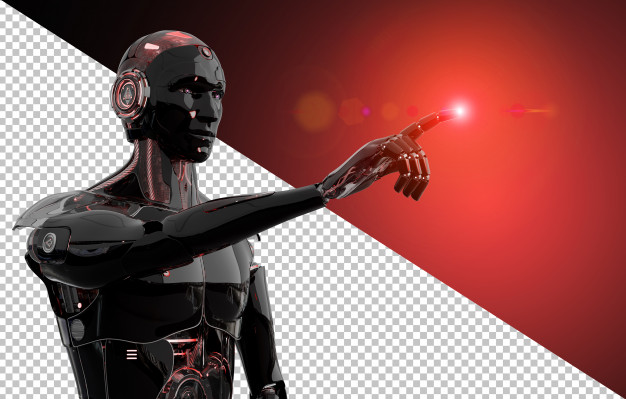 БАЗА ДАННЫХ
КОНТРОЛЬ
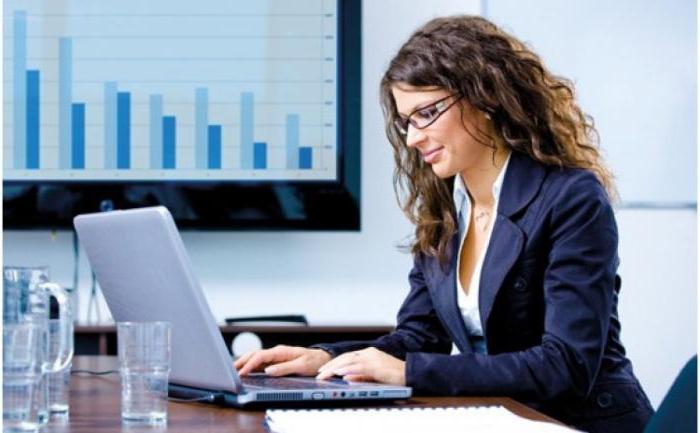 РЕПОЗИТОРИЙ
АНАЛИТИКА
ОТЧЕТ
ОТЧЕТ
11
Новосибирск, ноябрь 2019 года
Проблема финансирования
ФЕДЕРАЦИЯ
1 - МЕНЕДЖЕР – ЛИЦЕНЗИЯ НА ПРОГРАММУ
85 СУБЪЕКТОВ
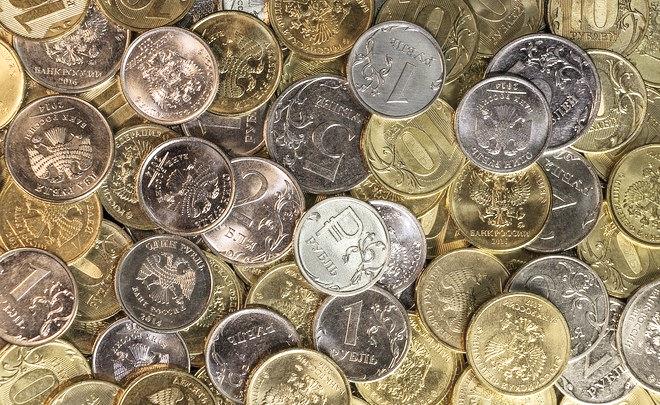 1 - СУПЕРВАЙЗЕР – ЛИЦЕНЗИЯ НА ПРОГРАММУ
614 ГОРОДСКИХ ОКРУГОВ
1731 МУНИЦИПАЛЬНЫХ ОКРУГОВ, РАЙОНОВ
2...3 - ОПЕРАТОРА – КЛИЕНТ-ЛИЦЕНЗИЯ
1490 ГОРОДСКИХ ПОСЕЛЕНИЙ
1 - СИСТЕМНЫЙ ПРОГРАММИСТ – N-ЛИЦЕНЗИЙ НА ПРОГРАММЫ
17380 СЕЛЬСКИХ ПОСЕЛЕНИЙ
1 - СИСТЕМНЫЙ АДМИНИСТРАТОР – СЕРВЕР-ЛИЦЕНЗИЯ
19 РАЙОНОВ
267 ТЕРРИТОРИЙ
12
Новосибирск, ноябрь 2019 года
Проблема кадров
13
Новосибирск, ноябрь 2019 года
Проблема кадров
14
Новосибирск, ноябрь 2019 года
Проблема кадров
34 ОКРУГА, РАЙОНА
34 * 9 РАБОТНИКОВ
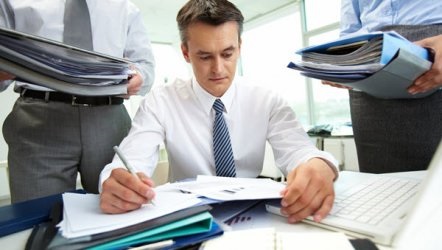 34 * 1 МЕНЕДЖЕР
91 РАБОТНИК = 34 * 2,676
34 *1 СУПЕРВАЙЗЕР
33 РУКОВОДИТЕЛЯ = 34 * 0,971
34*(2...3) ОПЕРАТОРА
11 АУДИТОРОВ = 34 * 0,324
34*1 СИСТЕМНЫЙ ПРОГРАММИСТ
23 ИНСПЕКТОРА = 34 * 0,676
34*1 СИСТЕМНЫЙ АДМИНИСТРАТОР
9 СПЕЦИАЛИСТОВ = 34 * 0,265
34*(2...3) НА АУТСОРСИНГЕ
15
+ 15 ПРОЧИХ
Новосибирск, ноябрь 2019 года
Проблема целеполагания
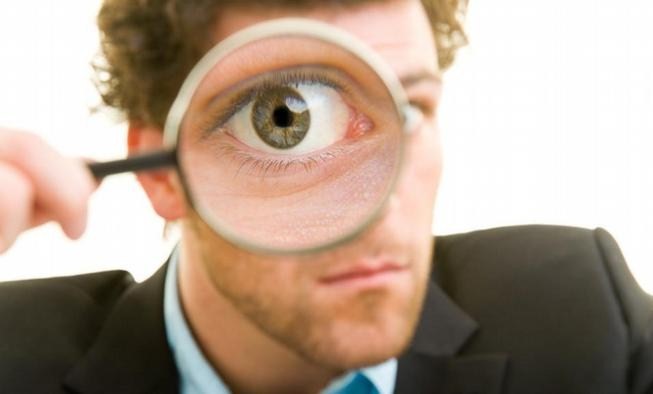 УПЛАЧЕНЫ НАЛОГИ
ДОХОДЫ БЮДЖЕТА
ОТЧЕТ
РАСХОДЫ НА ОПЛАТУ ТРУДА МЭРА
МЭР КУПИЛ КВАРТИРУ
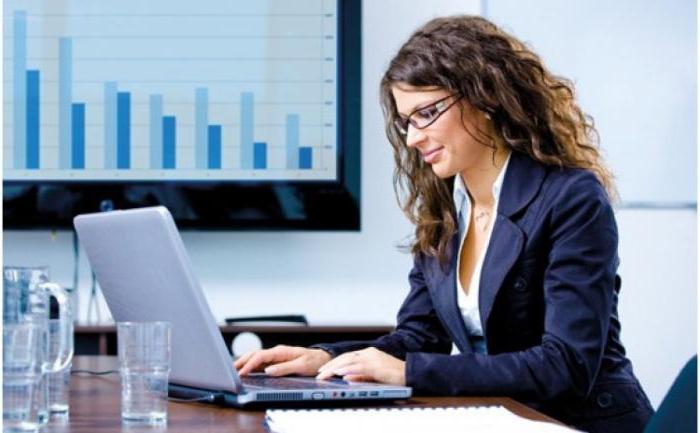 МЭР КУПИЛ МАШИНУ
МЭР КУПИЛ  СЛИТОК ЗОЛОТА
16
Новосибирск, ноябрь 2019 года
Проблема верификации
ОБЪЕКТ КОНТРОЛЬНОГО МЕРОПРИЯТИЯ
РЕПОЗИТОРИЙ
БАЗА ДАННЫХ
ПЕРВИЧНАЯ ИНФОРМАЦИЯ
УДАЛЕННЫЙ ДОСТУП
КОНТРОЛЬ
АУДИТОРСКИЕ ДОКАЗАТЕЛЬСТВА
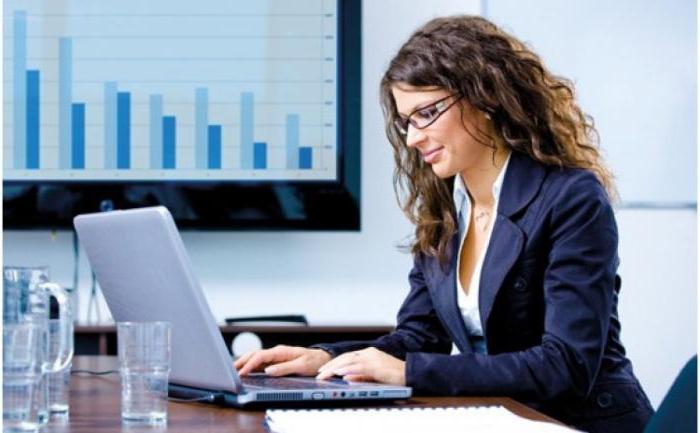 ОТЧЕТ
ОТЧЕТ
17
Новосибирск, ноябрь 2019 года
Проблема стандартизации
ФЕДЕРАЦИЯ
СП РФ
КСО
СУБЪЕКТЫ
СФК
СФК
СФК
СФК
СФК
МУНИЦИПАЛИТЕТЫ
СФК
КСО
КСО
КСО
КСО
СФК
СФК
СФК
СФК
КСО
СФК
СФК
СФК
СФК
СФК
СФК
СФК
СФК
СФК
СФК
СФК
18
Новосибирск, ноябрь 2019 года
Проблема унификации
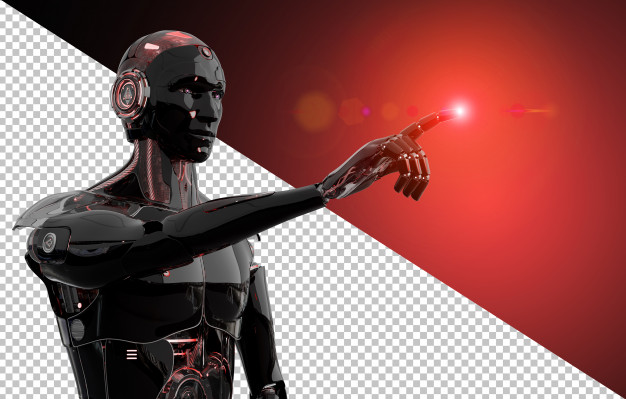 ЦЕЛЬ ЦИФРОВОЙ ТРАНСФОРМАЦИИ
ЭКОНОМНОСТЬ = 100% * (1 - ФАКТ / ПЛАН) > 0
ИСПОЛНЕНИЕ = 100% * ФАКТ / ПЛАН
РЕЗУЛЬТАТИВНОСТЬ = 100% * ФАКТ / ПЛАН > 1
19
Новосибирск, ноябрь 2019 года
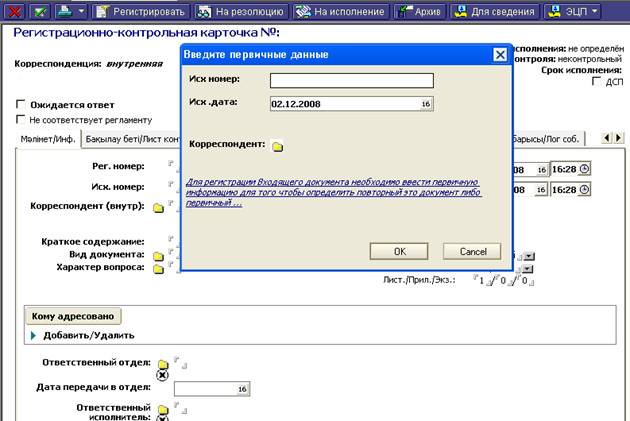 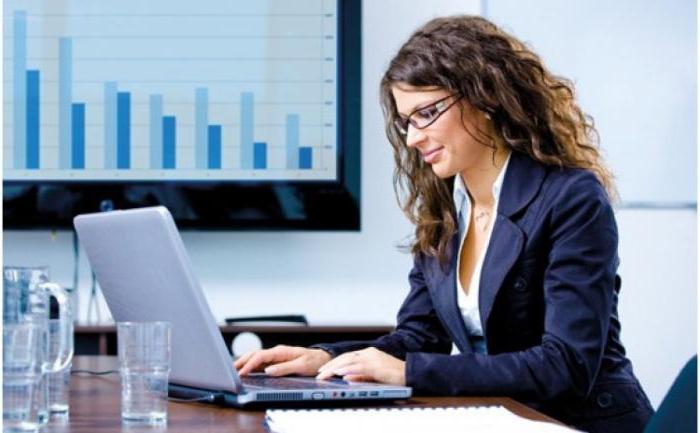 БАЗЫ ДАННЫХ
РЕПОЗИТОРИЙ
Направление первое: создание программного продукта
АНАЛИЗ
ОТЧЕТ
20
Новосибирск, ноябрь 2019 года
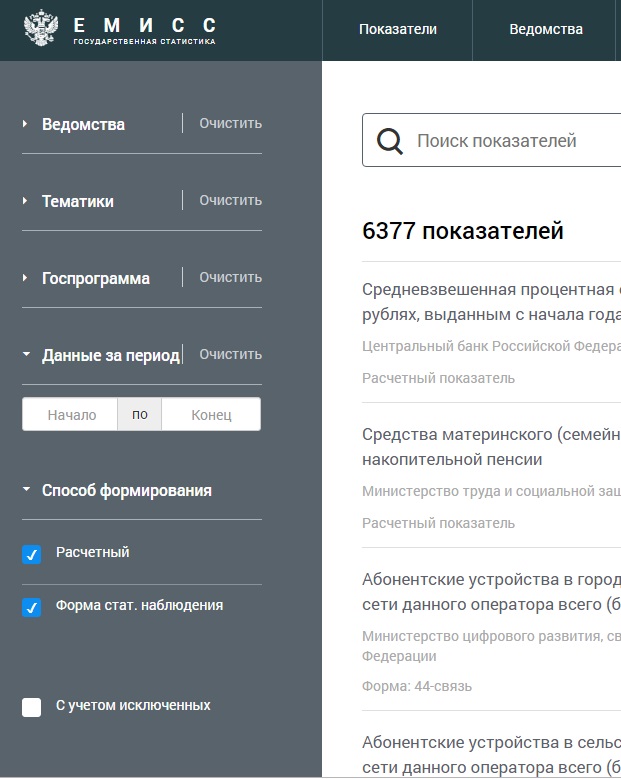 РЕПОЗИТОРИЙ
Направление второе: создание глобальной базы данных
БАЗЫ ДАННЫХ
ВЕДОМСТВА
ПОКАЗАТЕЛИ
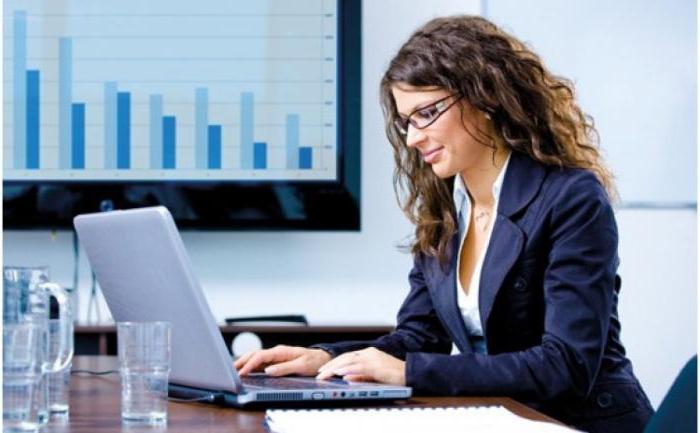 21
Новосибирск, ноябрь 2019 года